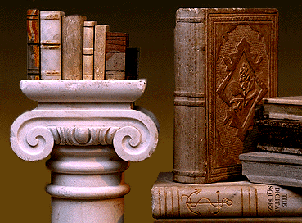 New Historicisim
By: Emani Brown and Musuanni Acolatse
What is New Historicism?
New Historicism is a literary critique method that states that literature must be looked at in context of the history of the author and the history of the critic.
New historicists believe that you cannot look at history objectively, without opinion or prejudice.
Sees the author as “victim” to the conditions he/she work within (Culture, Class Structure, War)
Also remembering that modern day cultural contexts mold critics conclusions
The Beginnings of New Historicism
New Historicism began in the 1980s becoming increasingly popular in the 1990s.
Stephen Greenblatt was it’s main supporter. He traveled all over the US giving passionate lectures about New Historocism. Many collehes wanted him
They are less fact oriented than what historical critics were before
.
Real World Example
Greenblatt believed that Shakespeare's play the The Taming of The Shrew was not a love story, but merely a story about the creation of a type of femininity, a degrading type of femininity.  He reminds his students of two very relevant historical facts: That marriage in renaissance England were more like a “business transactions” and love was completely beside the point. Also, in Shakespeare's theater all the female roles were played by boys.”
Objections to New Historicism
Ones who criticise New Historicism usually practice New Criticism.
They believe literature should be read without considering any outside influences
There are objections from different types of people such as Preterists, Futurists, and Idealists
Revelation and speculativeness are important topics to contemplate on when it comes to Historicism
Bibliography
http://www.wisegeek.org/what-is-new-historicism.htm
http://www.english.uga.edu/~eberle/2002033K/spring03/materials/new_crit_new_hist.htm
https://owl.english.purdue.edu/owl/resource/722/09/
http://www.cliffsnotes.com/cliffsnotes/literature/what-is-new-historicism
http://bcs.bedfordstmartins.com/virtualit/poetry/critical_define/crit_newhist.html
http://sssanctification.blogspot.com/2012/12/objections-to-historicism-or.html
https://www.nyu.edu/classes/stephens/Greenblatt%20page.htm